Introduction into Chemical Engineering
Fyodor Malchik
Ground state for energy. 

We could consider T = 0 but this is inconvenient (impossible to achieve) and ignores atomic energy, E = mc2, and chemical bond energy.

Often we define the ground state at STP.

In the end we are only interested in changes in energy for an event or process so the ground state is only important in so far as we use the same ground state for all components of a calculation.

First Law of Thermodynamics (basis of energy balance)
For any spontaneous process the total energy is constant.  That is, in order for energy to increase we require work or heat to be added to the system. 

E = PV for a gas, 
to increase the pressure at constant number of gas atoms requires force and a change in distance, compression, that leads to a reduction in volume. Or you need to heat the system.
2
More Definitions:

Internal Energy, U.
Thermal and repulsive/attractive enthalpy of molecular interaction. 
Ignores center of mass energy.

Enthalpy, H.
Energy related to specific bonding/reactions, and PV work. So the sum of internal energy and PV.

Entropy, S.
If you mix two ideal gasses at constant pressure there is no enthalpic interaction so the enthalpy of the system does not change. However, the system has changed since it requires a significant amount of work to separate the two ideal gasses and return to the pure states. This change is a change in entropy. The entropy change in this case is given by ΔS = nkB(φalnφa +φblnφb) and the energy change ΔE = -TΔS.
3
More Definitions:
At a given temperature T
A “system” has 
	Kinetic energy associated with motion KE,
	Potential energy associated with its position in a field (gravity) PE
	Internal energy, U, associated with microscopic kinetic energies and the energy 	of interactions between microscopic components.  The microscopic kinetic 	energy increases with temperature.

At absolute 0 the “system” has only one state, a perfect and infinite crystal.  This condition is defined as having zero microscopic kinetic energy.  At higher temperatures the “system” has more possible configurations, W.  Boltzmann proposed that the number of states could be related to the energy of the system through a thermodynamic parameter, the entropy, 
S = kB ln W.
The entropy has a value of 0 at absolute 0 where only one state is possible.  It increases with temperature and contributes –TDS to the energy.
4
More Definitions:
Work is the change in energy for the “system”

W = DKE + DPE + DU

Mass added to the system results in a change in internal energy associate with the internal energy and potential energy of the mass transferred (uDM) = DU

Heat, Q, flows from hot to cold. DU = Q
5
Philosophically How Thermodynamics Works:

We consider a subset of the universe called the system or the control volume. The system contains many molecular elements that are each subject to 3/2 kBT kinetic energy. There are so many of these elementary units that they are almost uncountable. The most important step at the start of solving a problem in thermodynamics is to carefully define the system boundaries.

Closed System: 
Thermal transfer but no mass transfer, say an ice cube melts into a puddle and the ice cube is the system.

Open System: 
Mass and thermal transfer occurs, a system is a section of a river.

Isolated System: 
No heat or mass transfer. A perfectly insulated box in which a match is lit.
6
Free Energy:
The energy that is available to do work.

Equilibrium: 
A system is at equilibrium when the free energy is at a minimum. Two systems are at equilibrium with each other when every component of the two systems have the same chemical potential.  (Dynamic equilibrium indicates that there are always fluctuations about an equilibrium composition due to thermal motion.)

The chemical potential is the change in free energy when one element (molecule or mole) of that component is introduced to the system.

Heat Sink/Heat Reservoir:
A component with infinite capacity to absorb or generate heat (transfer of thermal energy). The heat sink is at a constant temperature. That is, it is isothermal
7
Intensive Properties: (Not underlined, V)
Pressure, Temperature, Free Energy, Internal Energy, Specific Volume
Things that do not depend on system size.

State Properties:
These are intensive properties that specify the state of the system.  This is F in the Gibbs Phase Rule.

Extensive Properties: (Underlined in the book, V)
Volume,  Mass, Total Energy
Things that are determined by the system size.
8
How is thermodynamic equilibrium achieved?
Thermodynamics assumes that large population of small objects, each of which has energy 3kBT/2 and moves randomly by thermal diffusion, interact with each other and transfer energy.  The system is random in space and time so that fluctuations in density and speed occur at random in space and time.  These random thermal fluctuations allow the molecules to probe the conditions at higher and lower concentration, to compare the favorability of conditions at these different densities and to find the state with the lowest free energy.

Thermodynamics relies on random fluctuations in density, and molecular motion.

The first stage of considering random fluctuations is the kinetic theory of gasses
9
Ideal Gas Law
A gas is viewed as a collection of particles each with momentum p = mv in a box of size L.

The x-component of momentum is px = mvx.

On collision with a wall the change in momentum is  2px for a wall normal to the x direction.

The particle impacts the wall every <Δt> = 2L/<vx>.

The force is given by F=ma=Δpx/Δt =Nm<v2x>/L for N particles.

We have <v2x>=<v2>/3 for random motions (x, y, and z are indistinguishable).

So, F = Nm<v2>/(3L) for 3d.

The pressure,P = F/L2 =  Nm<v2>/(3V).

We have m<v2>/2 = Kinetic Energy = 3kBT/2.

So, PV = NkBT.
10
Ideal Gas Law
F=ma=m(dv/dt)=dp/dt

 from before Δp is 2 px  And Δt = 2L/vx 

 So F = m<vx^2>/L

For 3d and N atoms F = 1/3 N m <v2>/L

E = 3/2 kT = ½ m<v2>

So m<v2> = 3kT

P=F/A = 1/3 N m <v2>/(LA) = NkT/V
11
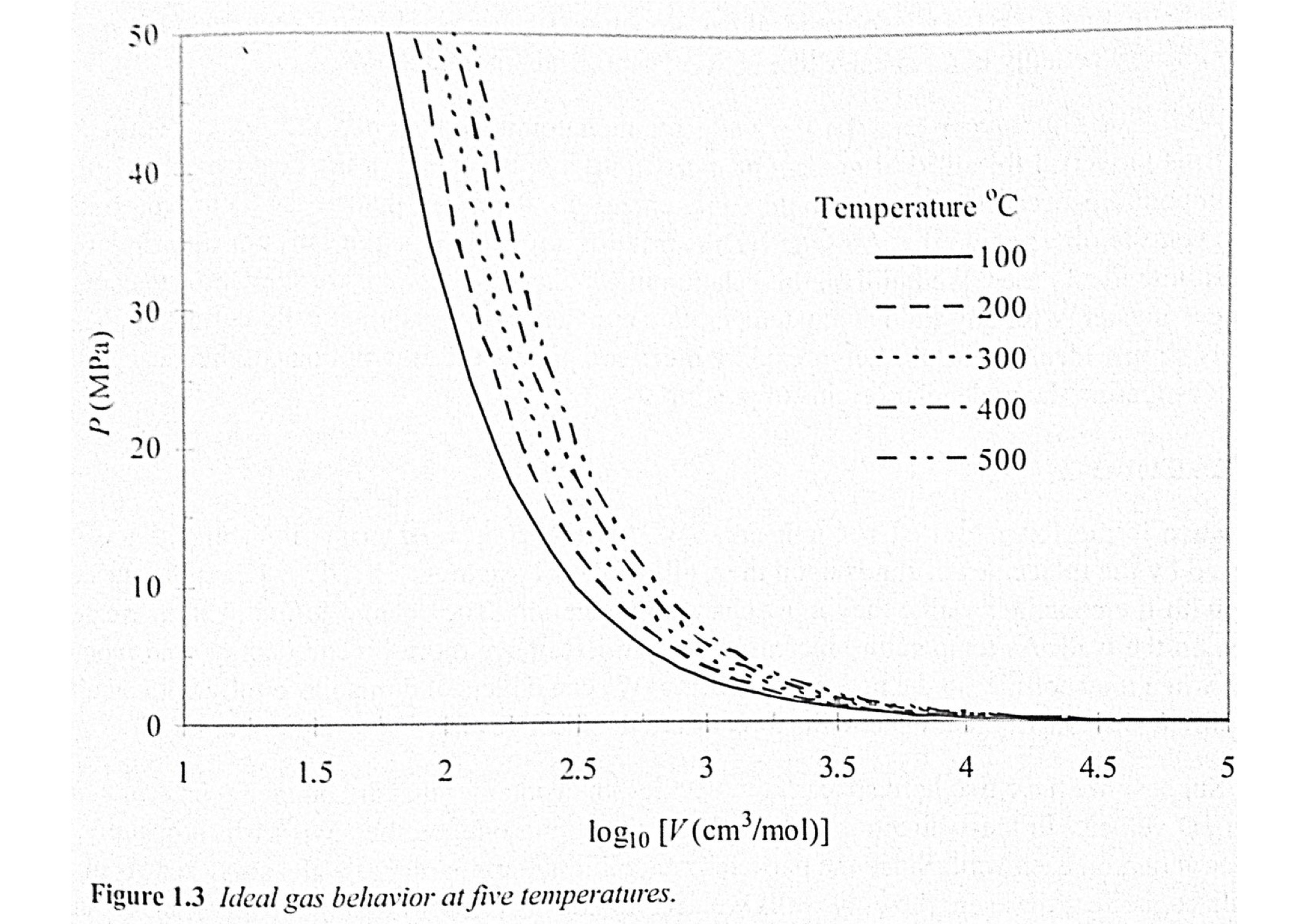 12
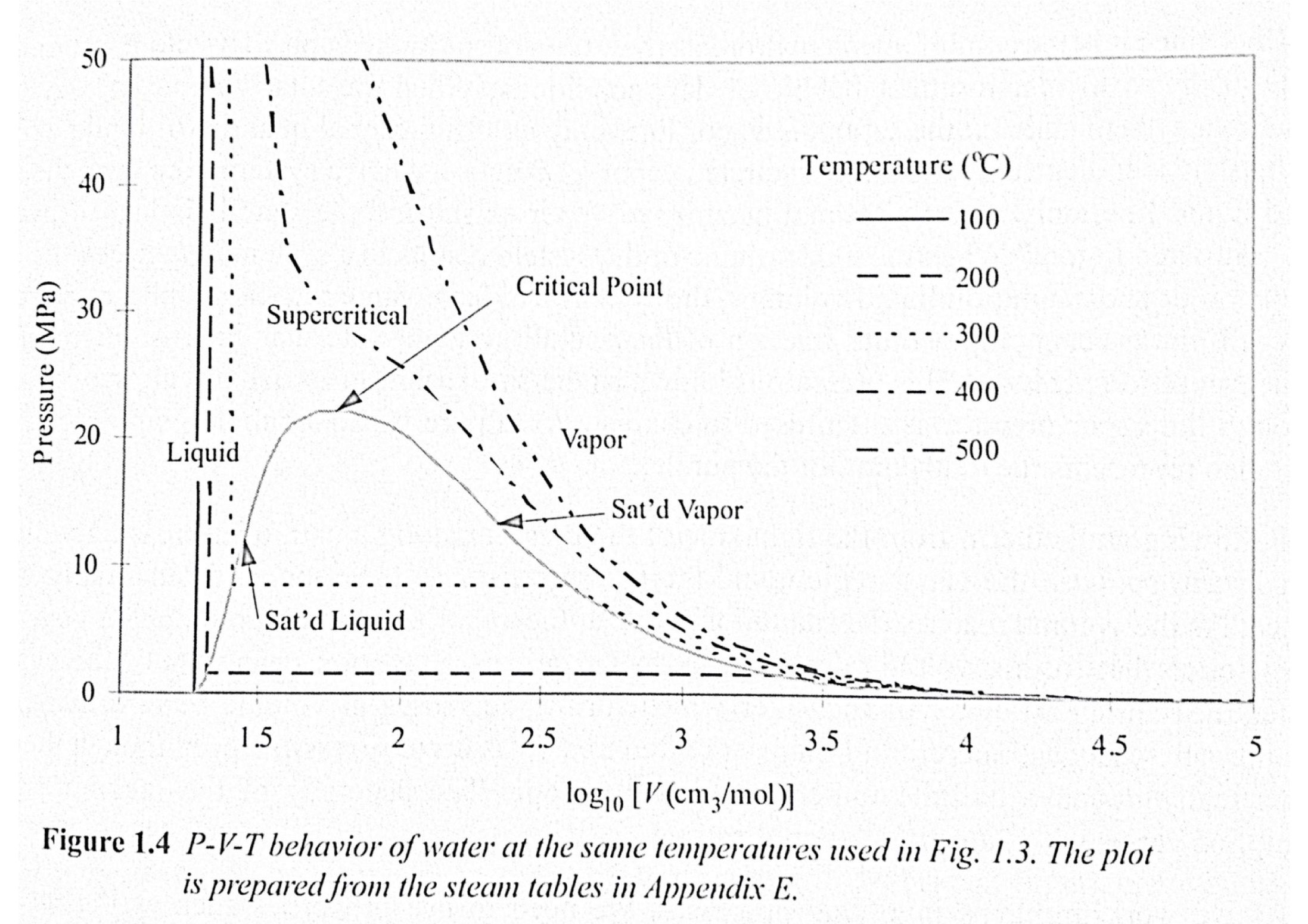 13
“Quality, q”
When a mixture of two phases (vapor/liquid) exist the fraction vapor is called the “quality”.  The intrinsic properties (M) such as V, U, H, S can be calculated for a two phase single component system using the “quality” and the values for the saturated liquid and vapor phases:

M = (1-q) ML + q MV

or

M = ML + q (ΔM) = ML + q (MV-ML)
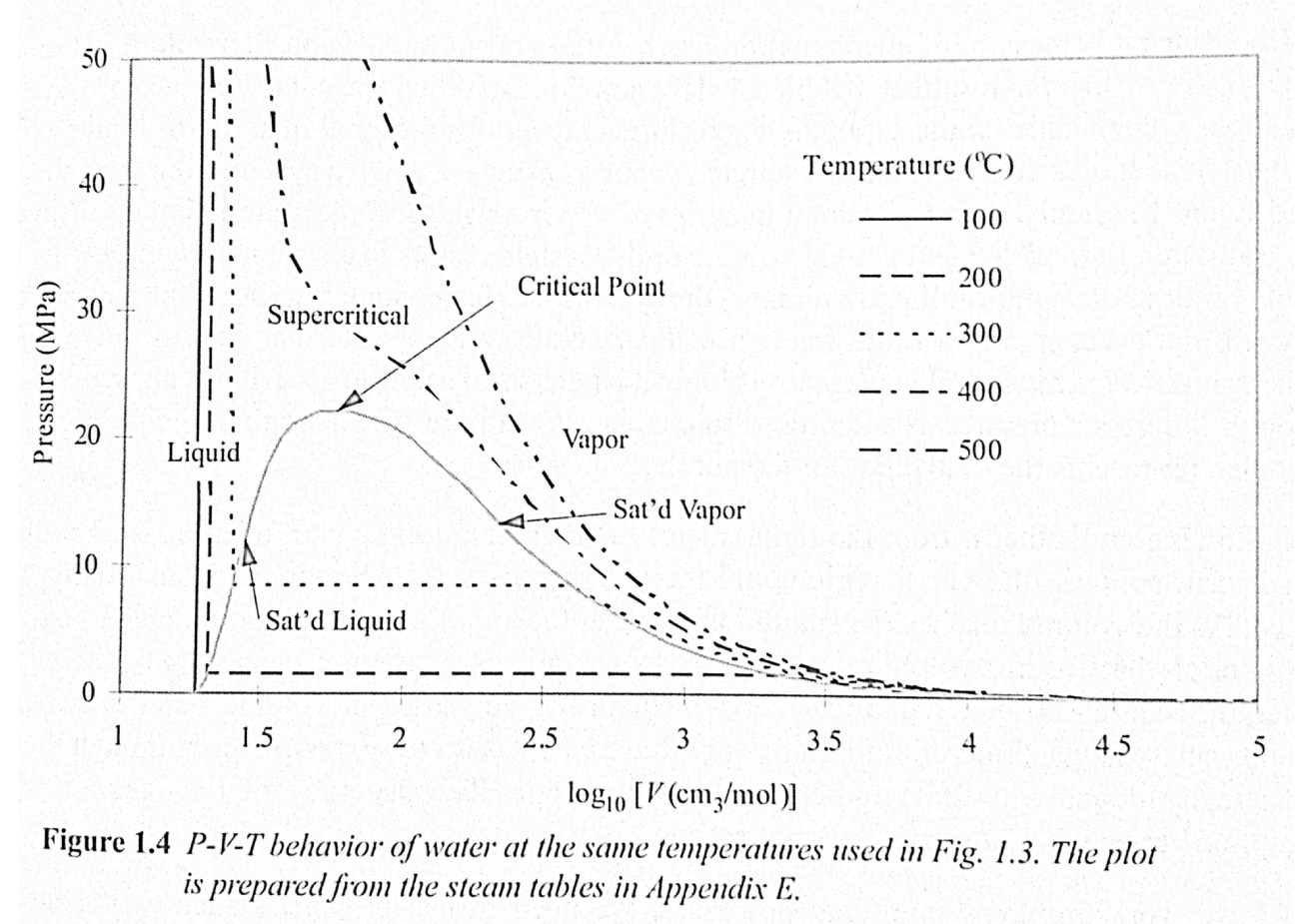 14
Phase Behavior for Single Component, C = 1
Water for example.
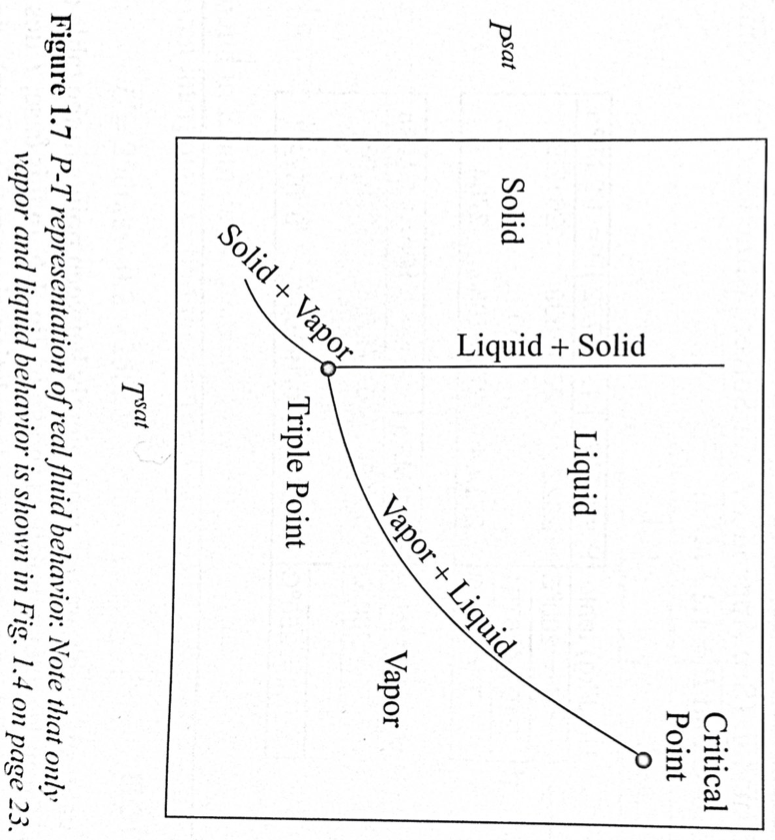 F = C – P + 2
15
Gibbs Phase Rule
F = C – P + 2
F free parameters
C components
P phases

So for saturated water vapor we have one component, two phases and one free parameter.  That is if T is known we know the vapor pressure.  If we know the pressure we know the temperature.

For supersaturated steam we have one component, one phase and we can vary P and T and these will determine the specific volume or density, internal energy, enthalpy, etc.
16
Gibbs Phase Rule
F free parameters
C components
P phases
F = C – P + 2
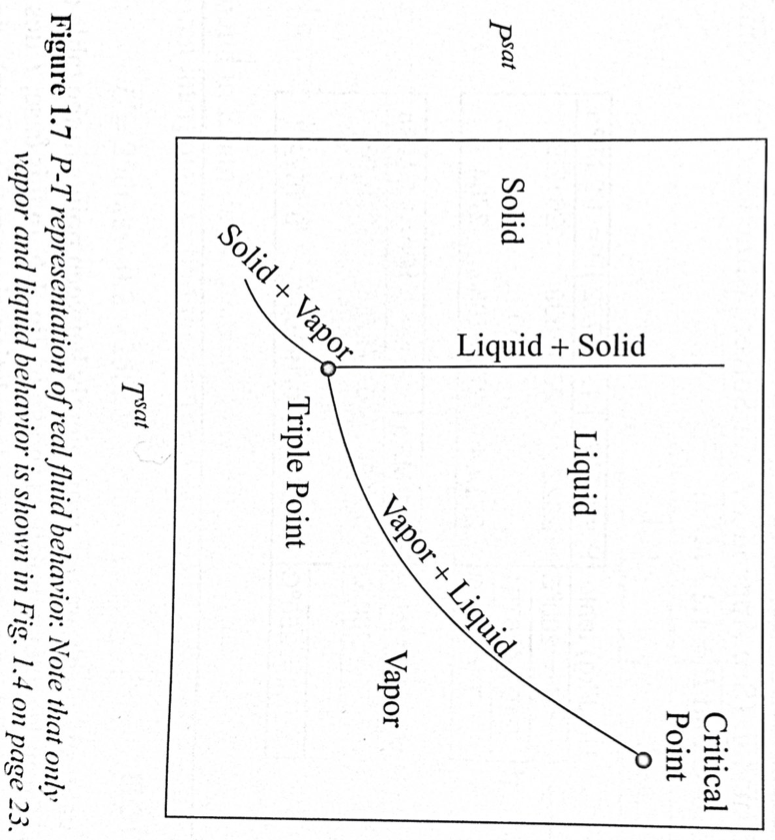 17